题型二　阿伏加德罗常数
五年高考试题统计与命题预测
题点三
题点二
题点一
真题诊断
必备知识
对点演练
涉及微粒组成的判断
1.(2019·全国Ⅱ,8)已知NA是阿伏加德罗常数的值,下列说法错误的是(　　)
A.3 g 3He含有的中子数为1NA
B.1 L 0.1 mol·L-1磷酸钠溶液含有的P      数目为0.1NA
C.1 mol K2Cr2O7被还原为Cr3+转移的电子数为6NA
D.48 g正丁烷和10 g异丁烷的混合物中共价键数目为13NA
答案:B
题点三
题点二
题点一
真题诊断
必备知识
对点演练
解析: 3He的质量数是3,每个3He原子含有1个中子,所以3 g 3He含有的中子数为1NA,A项正确;磷酸钠溶液中部分磷酸根离子发生水解,导致溶液中磷酸根离子数目减小,1 L 0.1 mol·L-1磷酸钠溶液中的磷酸根离子数目小于0.1NA,B项错误;K2Cr2O7中Cr的价态为+6价,变为Cr3+降了3价,故1 mol K2Cr2O7被还原为Cr3+转移的电子数为6NA,C项正确;正丁烷和异丁烷互为同分异构体,1个正丁烷分子和1个异丁烷分子中所含共价键数相同,即1个正丁烷分子和1个异丁烷分子中均含有13个共价键,58 g正丁烷和异丁烷的混合物的总物质的量为1 mol,所以含有的共价键数为13NA,D项正确。
易错警示正丁烷和异丁烷只是碳链不同,分子中含有的共价键数相同。
题点三
题点二
题点一
真题诊断
必备知识
对点演练
2.(2018·全国Ⅱ,11)NA代表阿伏加德罗常数的值,下列说法正确的是(　　)
A.常温常压下,124 g P4中所含P—P键数目为4NA
B.100 mL 1 mol·L-1 FeCl3溶液中所含Fe3+的数目为0.1NA
C.标准状况下,11.2 L甲烷和乙烯混合物中含氢原子数目为2NA
D.密闭容器中,2 mol SO2和1 mol O2催化反应后分子总数为2NA
答案:C
题点三
题点二
题点一
真题诊断
必备知识
对点演练
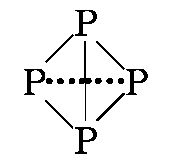 解析:124 g P4的物质的量为1 mol,根据P4的结构(              )可知,1
个P4分子中含有6个P—P键,1 mol P4中含有6NA个P—P键,A项错误;因为Fe3+会发生水解生成Fe(OH)3,故100 mL 1 mol·L-1 FeCl3溶液中Fe3+的数目小于0.1NA,B项错误;根据化学式可知,1 mol CH4和1 mol CH2=CH2中均含有4 mol氢原子,标准状况下,11.2 L混合气体的物质的量为0.5 mol,所含氢原子的物质的量为2 mol,即所含氢原子数目为2NA,C项正确;SO2和O2的反应为可逆反应,2 mol SO2和1 mol O2不能全部转化成2 mol SO3,故分子总数大于2NA,D项错误。
反思总结回答类似问题要注意可能发生的反应及反应进行的程度;要熟悉常见物质的分子组成及结构。
题点三
题点二
题点一
真题诊断
必备知识
对点演练
3.(2018·全国Ⅲ,8)下列叙述正确的是(　　)
A.24 g镁与27 g铝中,含有相同的质子数
B.同等质量的氧气和臭氧中,电子数相同
C.1 mol重水与1 mol水中,中子数比为2∶1
D.1 mol乙烷和1 mol乙烯中,化学键数相同
答案:B
解析:24 g镁和27 g铝的物质的量都是1 mol,分别含有12NA、13NA个质子,A项错误;氧气和臭氧是同素异形体,两种分子均由氧原子构成,故同等质量的氧气和臭氧所含原子数相同,则电子数也相同,B项正确;重水和水分子中的中子数分别是10、8,相同物质的量的重水和水所含的中子数之比为5∶4,C项错误;乙烷分子中有7个化学键,乙烯分子中有6个化学键,D项错误。
题点三
题点二
题点一
真题诊断
必备知识
对点演练
4.(2017·全国Ⅲ,10)NA为阿伏加德罗常数的值。下列说法正确的是(　　)
A.0.1 mol的11B中,含有0.6NA个中子
B.pH=1的H3PO4溶液中,含有0.1NA个H+
C.2.24 L(标准状况)苯在O2中完全燃烧,得到0.6NA个CO2分子
D.密闭容器中1 mol PCl3与1 mol Cl2反应制备PCl5(g),增加2NA个P—Cl键
答案:A
解析:A项,1个11B中含有6个中子,0.1 mol 11B含有0.6NA个中子,正确;B项没有给出溶液的体积,不能计算H+数目,错误;C项,标准状况下苯是液体,不能用气体摩尔体积计算其物质的量,错误;D项,PCl3与Cl2生成PCl5的反应是可逆反应,所以1 mol PCl3与1 mol Cl2反应制备PCl5,增加的P—Cl键的数目小于2NA,错误。
题点三
题点二
题点一
真题诊断
必备知识
对点演练
特别提醒利用22.4 L·mol-1进行气体体积的计算,一定注意所给条件是否标准状况,所给物质在该条件下是否为气体,同时看清待求量是物质的量还是分子个数。溶液中粒子数的判断要注意所给物质在溶液中的电离或反应是否完全,是否缺少计算所需必要条件。
题点三
题点二
题点一
真题诊断
必备知识
对点演练
1.物质组成中分子数、原子数、离子数、中子数、质子数或电子数的准确判断,要根据分子、原子的实际组成及变化过程的实际进行分析。高考命题常涉及的物质或反应有:
(1)稀有气体、臭氧(O3)、白磷(P4)分子中的原子数;
(2)Na2O2、KO2中的阴、阳离子个数比;
(3)混合气体中原子数的判断。如混合烯烃、环烷烃中碳原子数或氢原子数的判断。
(4)弱电解质电离或盐的水解等可逆过程。
(5)胶体溶液中粒子数的判定等。
题点三
题点二
题点一
真题诊断
必备知识
对点演练
2.特殊物质的摩尔质量或分子中的微粒数
关注特殊物质的摩尔质量及分子中所含的中子数、质子数是破解这类问题的关键。如D2O、T2O的摩尔质量分别为20 g·mol-1、22 g·mol-1,分子中所含中子数分别为10、12。
3.一些物质中化学键的数目
准确判断物质中化学键的数目是解题的关键。1 mol CH4中含有4 mol C—H键;1 mol SiO2中含有4 mol Si—O键;含1 mol硅原子的晶体硅中含2 mol Si—Si键;1 mol P4中含有6 mol P—P键;苯分子中不含碳碳双键等。
题点三
题点二
题点一
真题诊断
必备知识
对点演练
1.(2019·江西南昌十中二模)设NA为阿伏加德罗常数的值。下列说法正确的是(　　)
A.0.1 mol丙烯酸中含有的双键数目为0.1NA
B.标准状况下,2.24 L HF中含有的共价键数目为0.1NA
C.6.2 g白磷分子中含P—P键的数目为0.2NA
D.7.8 g Na2O2和Na2S的固体混合物中含有的离子总数为0.3NA
答案:D
题点三
题点二
题点一
真题诊断
必备知识
对点演练
解析:丙烯酸分子中含有碳碳双键和碳氧双键,1 mol丙烯酸中含2 mol双键,即0.1 mol丙烯酸中含有双键的数目为0.2NA,A错误;标准状况下HF不是气体,不能根据气体摩尔体积来计算其物质的量,B错误;6.2 g白磷(P4)物质的量为0.05 mol,白磷分子为正四面体结构,
由           可知0.05 mol白磷含有的P—P键数为0.3NA,C错误;1 mol Na2O2和Na2S均由2 mol钠离子和1 mol阴离子(       或S2-)构成,摩尔质量均为78 g·mol-1,7.8 g混合物的物质的量为0.1 mol,则0.1 mol混合物中含有的离子总数为0.3NA,D正确。
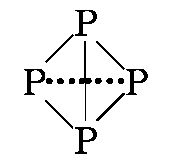 题点三
题点二
题点一
真题诊断
必备知识
对点演练
2.(2019·四川绵阳第三次诊断)按第26届国际计量大会重新定义,阿伏加德罗常数(NA)更精确的数值为6.022 140 76×1023。下列说法正确的是(　　)
A.18 g T2O中含有的中子数为12NA
B.用23.5 g AgI与水制成的胶体中,胶体粒子数目为0.1NA
C.标准状况下,2.24 L Cl2全部溶于水所得溶液中的Cl-数目为0.1NA
D.1 mol某烷烃CnH2n+2分子中含有的共价键数为(3n+1)NA
答案:D
题点三
题点二
题点一
真题诊断
必备知识
对点演练
题点三
题点二
题点一
真题诊断
必备知识
对点演练
3.(2019·山东临沂二模)设NA表示阿伏加德罗常数的值。下列叙述正确的是(　　)
A.4.0 g由CO2和SO2组成的混合物中含有的质子数为2NA
B.2.24 L Cl2与CH4在光照下反应生成的HCl分子数为0.1NA
C.常温下,0.1 mol环氧乙烷(            )中含有的共价键数为0.3NA
D.0.1 mol H2和0.1 mol I2(g)于密闭容器中充分反应,其原子总数为0.2NA
答案:A
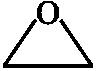 题点三
题点二
题点一
真题诊断
必备知识
对点演练
题点三
题点二
题点一
真题诊断
必备知识
对点演练
化学反应中物质分子数及转移电子数的判断
1.(2018·全国Ⅰ,10)NA是阿伏加德罗常数的值。下列说法正确的是(　　)
A.16.25 g FeCl3水解形成的Fe(OH)3胶体粒子数为0.1NA
B.22.4 L(标准状况)氩气含有的质子数为18NA
C.92.0 g甘油(丙三醇)中含有羟基数为1.0NA
D.1.0 mol CH4与Cl2在光照下反应生成的CH3Cl分子数为1.0NA
答案:B
题点三
题点二
题点一
真题诊断
必备知识
对点演练
解析:FeCl3的摩尔质量为162.5 g·mol-1,16.25 g FeCl3的物质的量为0.1 mol,FeCl3的水解为可逆反应,且Fe(OH)3胶粒是若干个Fe(OH)3“分子”的集合体,所以形成的Fe(OH)3胶体粒子数远小于0.1NA,A项错误;氩气为单原子分子,标准状况下,22.4 L氩气含有1 mol 氩原子,而1个氩原子中含有18个质子,B项正确;92.0 g甘油的物质的量为1 mol,而1个甘油分子中含有3个—OH,则92.0 g甘油中含有羟基数为3.0NA,C项错误;甲烷与氯气反应时,会同时生成CH3Cl、CH2Cl2、CHCl3、CCl4及HCl,所以1 mol甲烷反应生成的CH3Cl分子数一定小于1.0NA,D项错误。
审题关键氢氧化铁胶粒是多个Fe(OH)3“分子”形成的聚合体;22.4 L·mol-1的使用条件是标准状况下的气体物质;甲烷与氯气在光照条件下的取代反应是连锁反应,生成的氯代烃是四种物质的混合物。
题点三
题点二
题点一
真题诊断
必备知识
对点演练
2.(2017·全国Ⅱ,8)阿伏加德罗常数的值为NA。下列说法正确的是(　　)
A.1 L 0.1 mol·L-1 NH4Cl溶液中,N      的数量为0.1NA
B.2.4 g Mg与H2SO4完全反应,转移的电子数为0.1NA
C.标准状况下,2.24 L N2和O2的混合气体中分子数为0.2NA
D.0.1 mol H2和0.1 mol I2于密闭容器中充分反应后,其分子总数为0.2NA
答案:D
题点三
题点二
题点一
真题诊断
必备知识
对点演练
3.(2016·全国Ⅰ,8)设NA为阿伏加德罗常数值。下列有关叙述正确的是(　　)
A.14 g乙烯和丙烯混合气体中的氢原子数为2NA
B.1 mol N2与4 mol H2反应生成的NH3分子数为2NA
C.1 mol Fe溶于过量硝酸,电子转移数为2NA
D.标准状况下,2.24 L CCl4含有的共价键数为0.4NA
答案:A
题点三
题点二
题点一
真题诊断
必备知识
对点演练
反思总结熟悉常见的可逆反应,如合成氨的反应、SO2和O2的反应等;应用22.4 L·mol-1进行计算的前提条件是标准状况下的气体,注意记忆命题中出现频率较高的标准状况下不是气体的物质,如SO3、HF、H2O、CCl4等。
题点三
题点二
题点一
真题诊断
必备知识
对点演练
1.典型氧化还原反应中转移电子的数目
高考常涉及的氧化还原反应有:
(1)Na2O2与水(或CO2)的反应,转移电子的物质的量为参加反应的Na2O2的物质的量,或生成的O2物质的量的2倍。
(2)Cl2与水(或碱)的反应,转移电子的物质的量为参加反应的Cl2的物质的量。
(3)变价金属铁(或铜)与Cl2、S的反应,Cl2与变价金属反应时均生成高价态金属的氯化物,而S与变价金属反应时生成的是低价态金属的硫化物。
(4)MnO2与浓盐酸反应、Cu与浓硫酸反应、Cu与浓硝酸反应,均需要考虑酸浓度的降低对反应的影响,从而正确判断转移电子的数目。
题点三
题点二
题点一
真题诊断
必备知识
对点演练
2.阿伏加德罗常数正误判断的思维导图
题点三
题点二
题点一
真题诊断
必备知识
对点演练
1.(2019·广东揭阳二模)设NA为阿伏加德罗常数的值。下列说法正确的是(　　)
A.2.3 g钠在足量的氧气中燃烧,转移的电子数为0.1NA
B.标准状况下,2.24 L Cl2溶于水或NaOH溶液中转移的电子数均为0.1NA
C.1 mol金刚石含有的碳原子数为NA
D.0.1 mol CH3OH中所含C—H键的数目为0.4NA
答案:A
题点三
题点二
题点一
真题诊断
必备知识
对点演练
题点三
题点二
题点一
真题诊断
必备知识
对点演练
2.(2019·四川成都第七中学三模)设NA代表阿伏加德罗常数的值。下列说法正确的是(　　)
A.标准状况下,22.4 L己烯中含有碳氢键的数目为12NA
B.5.6 g Fe与足量盐酸完全反应,失去电子数目为0.2NA
C.0.1 mol N2与0.3 mol H2充分反应,生成NH3的分子数目为0.2NA
D.电解精炼铜时阳极减轻32 g,电路中转移电子数目一定为NA
答案:B
解析:标准状况下,己烯不是气体,不能根据气体摩尔体积计算其物质的量,A错误;5.6 g Fe为0.1 mol,与足量盐酸完全反应生成Fe2+,失去电子数目为0.2NA,B正确;N2与H2的反应是一个可逆反应,0.1 mol N2与0.3 mol H2充分反应,生成NH3的分子数目小于0.2NA,C错误;粗铜中含有杂质铁、锌等,铁、锌先于铜失去电子,故阳极减轻32 g时,电路中转移电子数目不一定为NA,D错误。
题点三
题点二
题点一
真题诊断
必备知识
对点演练
3.(2019·山东聊城二模)设NA为阿伏加德罗常数的值。下列叙述中正确的是(　　)
A.等物质的量的Na2O和Na2O2中所含阴离子数均为NA
B.电解精炼铜时,若阳极质量减少6.4 g,则阴极一定增重6.4 g
C.4.6 g C2H6O的分子中含有C—H键数目一定为0.5NA
D.1 mol Mg在空气中完全燃烧生成MgO和Mg3N2,转移电子数为2NA
答案:D
解析:没有告诉Na2O和Na2O2的物质的量,无法计算含有的阴离子数目,A错误;电解过程中,活泼性较强的杂质铁、锌等金属先于铜放电,则阳极减少6.4 g时,阴极不一定生成6.4 g Cu,B错误;4.6 g C2H6O的物质的量为0.1 mol,若为乙醇则含0.5NA个C—H键,若为二甲醚则含0.6NA个C—H键,C错误;1 mol Mg在空气中完全燃烧生成MgO和Mg3N2,镁元素由0价升高到+2价,1 mol Mg失2 mol电子,失电子数目为2NA,D正确。
题点三
题点二
题点一
真题诊断
必备知识
对点演练
涉及反应进行程度的粒子数目的判断
1.NA表示阿伏加德罗常数的值。下列说法正确的是 (　　)
A.密闭容器中,2 mol SO2和1 mol O2催化反应后分子总数为2NA(2018·全国Ⅱ,11D)
B.1.0 mol CH4与Cl2在光照下反应生成的CH3Cl分子数为1.0NA(2018·全国Ⅰ,10D)
C.密闭容器中2 mol NO与1 mol O2充分反应后,产物分子数为2NA(2015·全国Ⅰ,8D)
D.1 mol K2Cr2O7被还原为Cr3+转移的电子数为6NA(2019·全国Ⅱ,8C)
答案:D
题点三
题点二
题点一
真题诊断
必备知识
对点演练
题点三
题点二
题点一
真题诊断
必备知识
对点演练
2.设NA是阿伏加德罗常数的值。下列说法正确的是 (　　)
A.16.25 g FeCl3水解形成的Fe(OH)3胶体粒子数为0.1NA(2018·全国Ⅰ,10A)
B.100 mL 1 mol·L-1FeCl3溶液中所含Fe3+的数目为0.1NA(2018·全国Ⅱ,11B)
C.pH=1的H3PO4溶液中,含有0.1NA个H+(2017·全国Ⅲ,10B)
D.0.1 mol H2和0.1 mol I2于密闭容器中充分反应后,其分子总数为0.2NA(2017·全国Ⅱ,8D)
答案:D
题点三
题点二
题点一
真题诊断
必备知识
对点演练
解析:16.25 g FeCl3为0.1 mol,而Fe(OH)3胶体粒子是若干Fe(OH)3“分子”的集合体,A项错误,Fe3+在水溶液中发生水解,100 mL 0.1 mol·L-1 FeCl3溶液中的Fe3+数目小于0.1NA,B项错误;pH=1的H3PO4溶液体积未知,无法计算H+的个数,C项错误;H2+I2              2HI是分子数不变的反应,D项正确。
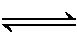 题点三
题点二
题点一
真题诊断
必备知识
对点演练
1.电离、水解对溶液中离子数目的影响
    因忽视溶液中某些离子的水解或弱电解质的电离而造成错误。如1 L 1 mol·L-1的CH3COOH溶液中,由于CH3COOH为弱酸,故溶液中CH3COO-的物质的量小于1 mol;1 L 1 mol·L-1的Na2CO3
2.隐含可逆反应和特殊的化学反应
HCl+HClO,合成氨反应等。
(2)MnO2与浓盐酸共热的反应,Al、Fe常温下在浓硫酸、浓硝酸中钝化,浓硫酸与铜共热的反应等。
题点三
题点二
题点一
真题诊断
必备知识
对点演练
3.解答有关阿伏加德罗常数类题目的三个步骤
(1)看:看所给数据是体积、质量还是物质的量。如果所给数据是质量或物质的量,该类数据不受外界条件的影响。
(2)定:确定对象是气体、固体还是液体。如果是气体,要注意外界条件是否为“标准状况”。
(3)算:根据所求内容进行计算,在求算时要注意:
①不要直接利用溶液的浓度代替指定物质的物质的量进行计算。
②同种物质在不同氧化还原反应中的“角色”可能不同,电子转移数目也可能不同,不能一概而论。
题点三
题点二
题点一
真题诊断
必备知识
对点演练
1.(2019·山东青岛二模)用NA表示阿伏加德罗常数的值。下列叙述正确的是(　　)
B.25 g胆矾溶于水形成1 L溶液,所得溶液中Cu2+数目为0.1NA
C.1 L 0.1 mol·L-1NH4NO3溶液中的氮原子数为0.2NA
    D.常温下,1 L pH=7的1 mol·L-1CH3COONH4溶液中,CH3COO-
答案:C
题点三
题点二
题点一
真题诊断
必备知识
对点演练
题点三
题点二
题点一
真题诊断
必备知识
对点演练
2.设NA为阿伏加德罗常数的值,下列说法正确的是 (　　)
A.某温度下,1 L pH=2的H2SO4溶液中,硫酸和水电离的H+总数为0.01NA
B.25 ℃时,1.0 L pH=13的Ba(OH)2溶液中含有的OH-数目为0.2NA
C.pH=11的Ca(OH)2溶液中OH-离子数为0.002NA
D.1 L pH=6的纯水中含有OH-数目为10-8NA
答案:A
解析:某温度下,1 L pH=2的H2SO4溶液中H+总数为0.01NA,H+是由硫酸和水电离出来的,A正确;25 ℃时,1.0 L pH=13的Ba(OH)2溶液中OH-浓度为0.1 mol·L-1,含有的OH-数目为0.1NA,B错误;没有给定溶液体积,无法计算离子数目,C错误;pH=6的纯水中c(H+)=c(OH-)=10-6 mol·L-1,1 L pH=6的纯水中含有OH-的数目为10-6NA,D错误。
题点三
题点二
题点一
真题诊断
必备知识
对点演练
3.设NA为阿伏加德罗常数的值,下列说法正确的是 (　　)
A.某温度下纯水的pH=6,该温度下10 L pH=11的NaOH溶液中含OH-的数目为NA
答案:A
题点三
题点二
题点一
真题诊断
必备知识
对点演练